Chapter 3: 
Stacks
1
Batteries
Definition
Dynamic Stacks
Static Stacks
2
1. Definition
A stack is a list of elements where insertions and deletions of elements occur at a single end of the list called the top of the stack.
The principle of adding and removing from the stack is called LIFO (Last In First Out): "the last one in is the first one out". It is therefore impossible to access an element in the middle.
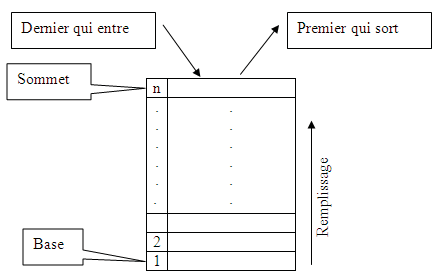 Last In
First out
Top
filling
3
1. Definition
Deleting elements
Adding elements
40
30
P
4
1. Definition
Example: adding two elements 60 and 10 to stack P
40
30
60
10
P
5
1. Definition
Example 2:
Removed 40 from the stack P
First you have to remove 10 and 16 and then 40
10
60
40
30
P
6
1. Types
Depending on the type of implementation, we distinguish two types of Stacks:
Static (contiguous) stack: Implementation by an array.
The same implementation of a static list
Dynamic Stack: Linked List Implementation
The same implementation of a linked list
7
3. Dynamic Stacks
It is a linked list where stacking and popping is done only at the head of the list.




Pile type definition
Type Structure Node 
    Ele : typeq ; // typeq designates any type (int, float , person, student...etc). 
    next: * Node ;
END
Type Pile: * Node; // The list type designates all pointers to a Node
P
1
@2
8
@3
5
@4
11
Null
Top
8
Primitive operations
Primitive operations: Common operations on dynamic stacks are
Create_Node (X: element ): Stack
Is_empty (P: Pile): Boolean 
Size (P: Pile): integer 
Push (var P: Pile, x: Typeq ):
Pop (Var P: Pile)
Top (P: Pile ): Typeq
Dynamic Stack (Primitive Operations)
1. Create_node : creates a new Node, with dynamic memory reservation (Allocate), containing the value x in the field element and Null in the Next field. This function returns the address of the created Node.
Function Create_Node (x: typeq ) : Stack
	P: Stack// or P: * Node 
Begin
      P  Allocate (Node)
	 P - > Ele x;
	 P -> next  Null;       
	 Return (P);
END
P
@
x
Null
3. Dynamic Stacks
Is_empty : returns true if the Stack is empty (P = NULL) otherwise returns false.

Function Is_empty(P: Stack): Boolean
Begin
	If (P=Null) then
		Returns (true);
	Else
		Return(false);
	End if
END
11
3. Dynamic Stacks
Top (P: Stack): Returns the element that exists in the Stack header (The last stacked element).

Function Top (P: Stack): type
Begin
	Return (P -> ele );
END
12
3. Dynamic Stacks
Pushe: Pushes an element on top of the stack. This function is equivalent to Add for a linked list.

Procedure Push (var P: Stack, x: typeq )
	Q: Stack
Begin
	Q  create_node (x);
	Q -> next  P;
     P  Q ;
END
13
3. Dynamic Stacks
Pop : Returns the stack without its top.
Procedure Pop (var P: Stack)
	Q: stack
begin
    If ( ! is_empty (p)) then
		Q  P ;
		P  p - >next;
		Disallocate(Q);
     End If
END
14
1. Dynamic stacks
The size function : returns the number of elements stacked in the stack. Equivalent to Length for Linked Lists.
Function Size (P: Stack): integer
	Current: stack; Nb : integer;
Begin
    Current  P ; Nb  0 ;
    While (current ≠ NULL) do
 		Nb  Nb+1 ;
	Current  Current -> next ;
    Endwhile
	Return Nb ;
END
15
4. Examples of stack usage
1. Evaluation of post-fixed expressions
For the evaluation of arithmetic or logical expressions, programming languages typically use :m:and postfix representations .
In the postfix representation, the expression is represented by a new one, where the operations always come after the operands.
Example
The expression (2 + 3 ) * 6 is expressed, in postfix, as follows 2 3+ 6*
The expression ( a + (b ∗ c))/(cd) is expressed, in postfix, as follows: a bc ∗ + cd − /
16
4. Examples of stack usage
For the evaluation of postfix expressions, programming languages use the Stack type and its primitives by traversing the expression from left to right.
17
4. Examples of stack usage
Example : The following algorithm evaluates the arithmetic expression (2 + 3 ) * 6 or 2 3 + 6 * in postfix using a stack.
 	P NiL ;
	Push(P,2); Push(P,3);
     b  Top (P); Pop (P);
	a  Top (P); Pop (P);
	Push(P,a+b);
	Push (P, 6);
	b  Top (p); Pop (p);
	a  Top (p); Pop (p);
	Push (p,a*b);
	Write (Summit (p));
18
4. Examples of stack usage
Exercise: Using a stack, write the function to evaluate a post-fixed arithmetic expression, represented by a linked list, containing only digits (0,1,…9) as operands and the following operators: addition '+' and multiplication '*'.
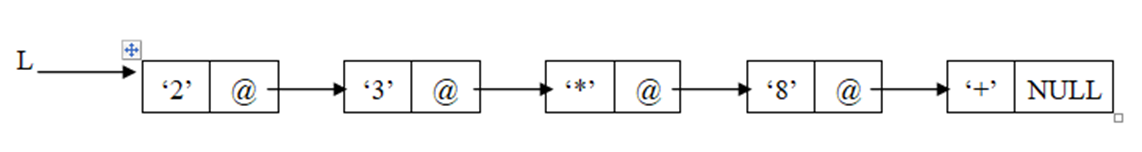 19
4. Examples of stack usage
2. Recursive calls
To execute recursive functions programming languages use stacks to make them iterative.
The following example represents an iterative version for the factorial function using a stack and its primitives.
20
4. Examples of stack usage
Example: Fact (4)
 =4*Fact(3)
=4* 3*Fact(2)
=4*3* 2*Fact(1) 
=4*3*2* 1*Fact(0) 
= 4*3*2*1* 1
=4*3*2* 1
=4*3* 2
=4* 6
= 24
Recursive
Calculation phase
( return and calculation )
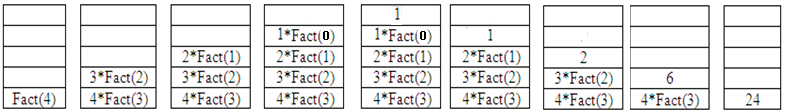 21
4. Examples of stack usage
int factorial ( int n)
{   stack p=NULL ;
   for( int i = N, i > =0 ; i --)
	{
		if ( i ==0)
                     Stack (P, 1);
		else
                   Stack (P,i);
    }
    while ( size (P) > 1 )
	{
 		b = top(P); Pop(P);
		a = top(P); Pop(P);
        	Stack (P, a*b);
	}
		return ( Top(p));
}
Filling phase
( Recursive calls )
Calculation phase
( return and calculation )
22
4. Examples of stack usage
Exercise : Using a stack, write an iterative version for the recursive function power(x, n) respecting the algorithm for its execution by programming languages.
int ( int x, int n)
{ 
if ( n ==0)
	return 1;
else
	return x * power(x, n-1);
}
4. Examples of stack usage
Undo Mechanism in Text Editors: Text editors often use a stack to implement the undo feature. Every change you make (such as typing, deleting, or formatting) is pushed onto the stack. When you hit "undo," the last change is popped off and reversed. This makes it easy to implement multiple undos.
Browser History Management: Browsers use stacks to store the history of visited pages. When you navigate to a new page, it is pushed onto the stack. Pressing the "back" button pops the current page, taking you to the previous one. 
Syntax Parsing: Compilers and interpreters use stacks to parse syntax, especially for languages with nested structures like parentheses or curly braces. This stack structure helps ensure that every opening symbol has a corresponding closing symbol.
1. Static Stack
Implementation by an array and in this case:
the stack capacity is limited by the size of the array.
Addition to the stack is done in the ascending direction of the indices, while removal is done in the opposite direction.
Example :
Let the following static stack P be with a 7 element array (fixed size) and a length variable containing the value 4 which is the number of elements existing in the list.
  Tab   
  Length =4
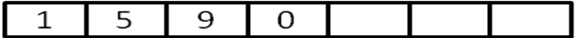 25
4. Static stack
Stack Type Definition
Type Structure Stack
beginning
Tab: Table[MAX] of Elements;
length: Integer ; // keeps the number of elements stored in the Stack
END
Example: Stack of integers
Type Structure Stack 
beginning
Tab: Array[1000] of integers;
length: Integer;
END
1. Static batteries
Common operations on static batteries
The initialize procedure : initializes the length variable of a stack to the value 0. It therefore creates an empty stack.
Procedure Initialize(var P: Stack)
Beginning
       P. length​  0;
END
The function is_empty : a boolean function that receives a stack as input and returns true if the stack is empty (Length = 0) and false otherwise.
Is_empty function (P: List): Boolean
Beginning
Returns ( P.Length == 0);
END
27
1. Static batteries
The function isfull: tests whether a stack is full or not. It returns true if the length of the stack equals its maximum size (length = max);
Is_full function (P: Stack): Boolean
Beginning
Returns ( P.length = Max);
END
The top function : returns the top element of the stack (the last element stacked)
Function vertex (P: Stack) integer
Beginning 
return( P.Tab [ P.length ]);
END
28
1. Static batteries
The stack procedure : If the Stack is not full, adds an element to the top of the stack and increments the length variable by 1, otherwise it does nothing.

Procedure Stack(P: Stack, x: Element )
Beginning
If ! is_full (P) then
    P.Tab [ P.Length +1]  x
    P.Length  P.Length +1
  Finished 
END
29
1. Static batteries
The pop procedure : if the stack is not empty, it decrements the length variable by 1, otherwise it does nothing.

procedure (var P: Pile)
beginning
if! is_empty (P) do
              P.Length  P.Length -1;
     finished
END
30
1. Static batteries
The size function : returns the number of elements already stacked in the stack.

size function (P: Stack): integer
beginning
return P.Length ;
END
31